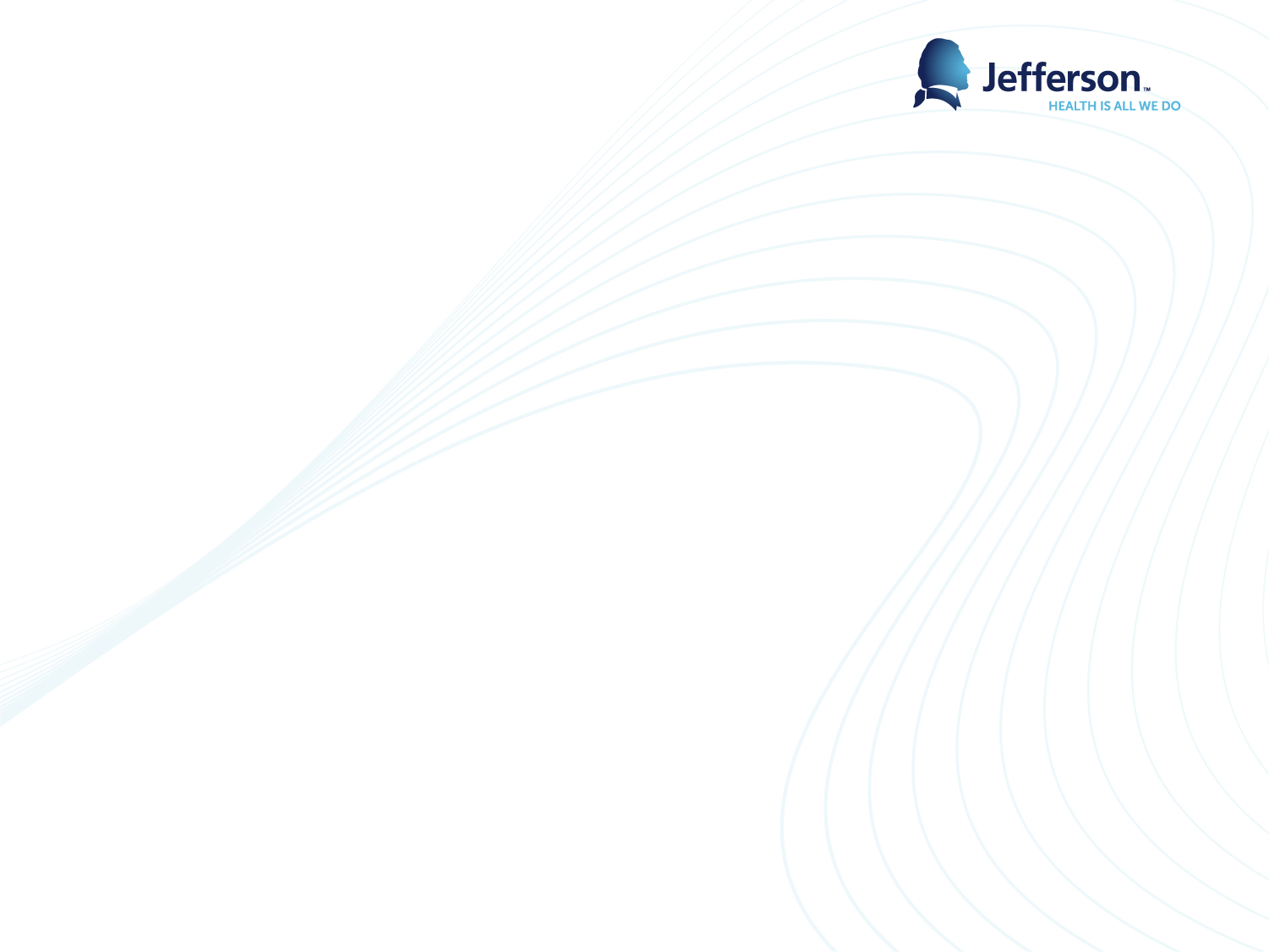 Concur Travel and Expense Management
Employee Profile Configuration
Travel Preferences
Email Preferences
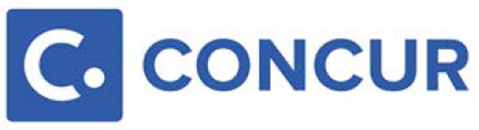 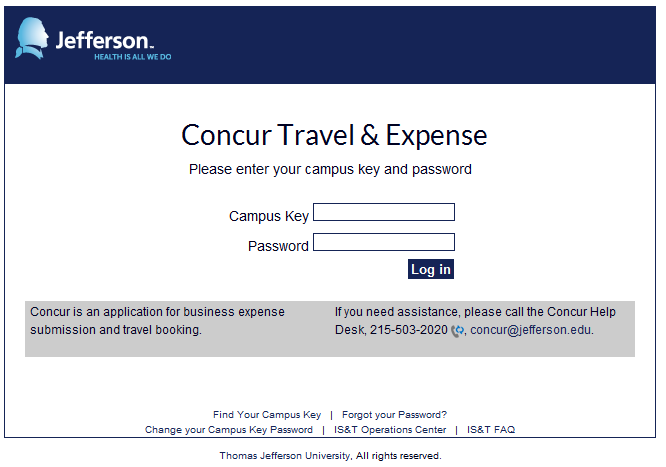 Navigate to Concur at Concur.Jefferson.Edu, from anywhere
 Sign on using your campus key and password
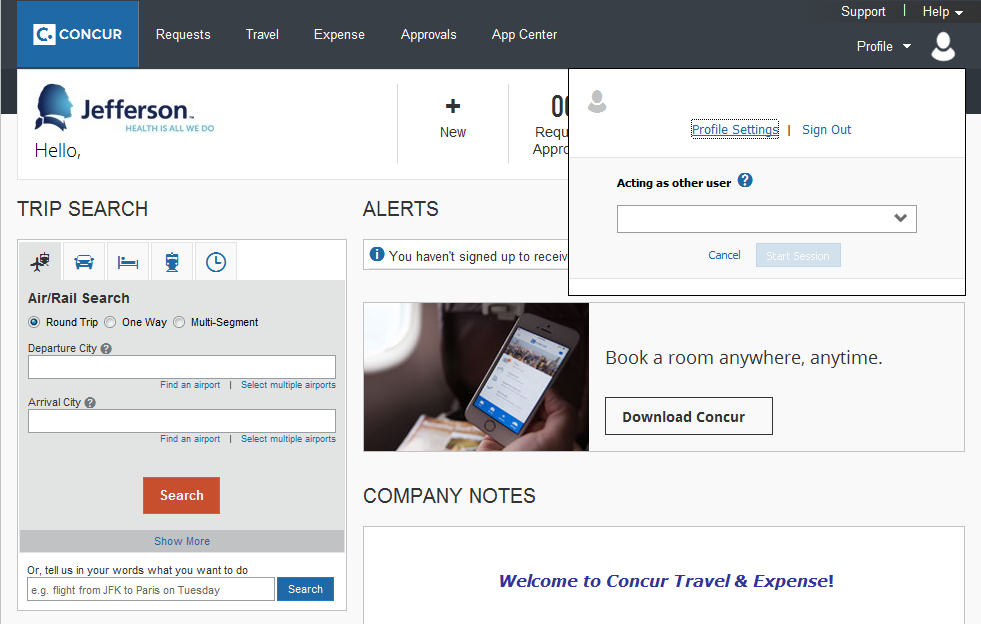 Click on  Profile 
Click on Profile Settings
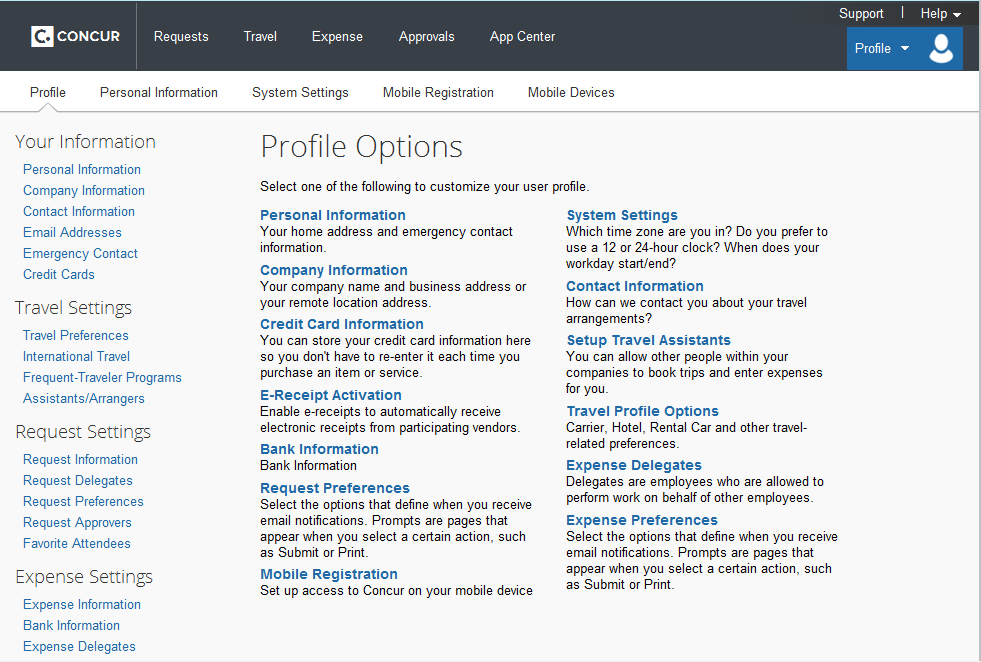 Click on  Personal Information
Example – My Profile – Personal Information
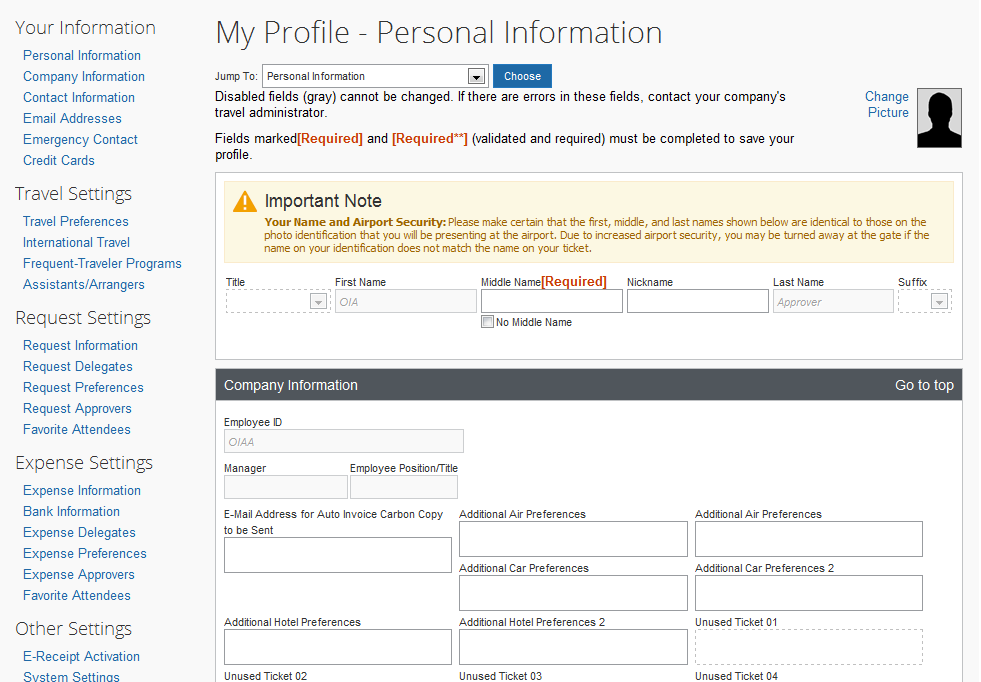 Enter your middle name, as it appears on the government-issued ID you will use to travel.
If your ID bears only a middle initial, enter that.
If you do not have a middle name, click the No Middle Name check box.
Example – My Profile – Personal Information
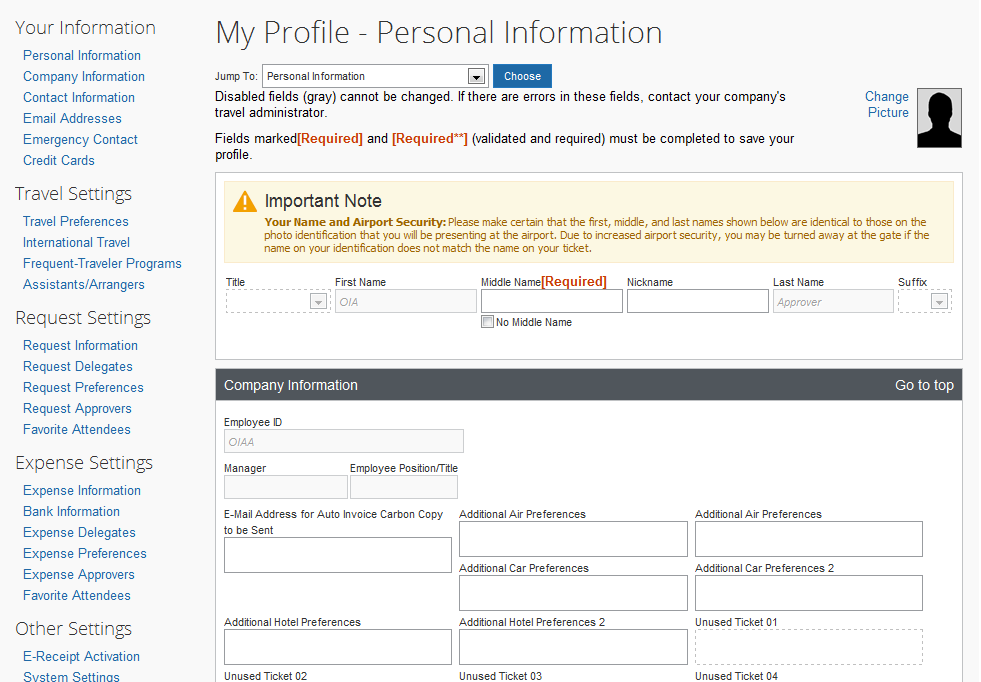 No action required
Information in gray text has been pre-populated from Jefferson HR records.
If information is incorrect, correct the information in HR self-service and your Concur profile will update the following day.
Example – My Profile – Personal Information
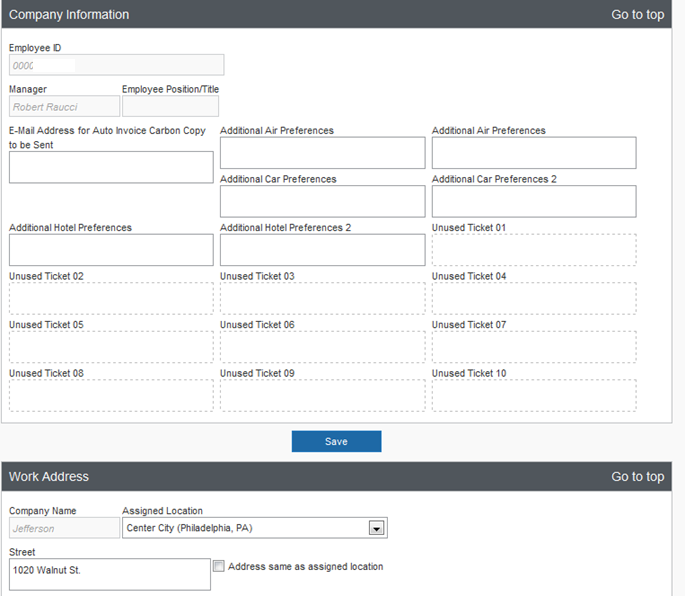 No action required
Example – My Profile – Personal Information
Enter your work and home phone numbers.  
 A mobile phone number is not required.  

 If adding a mobile phone, click on Add a new device >> and enter a “nickname” for your phone in the Device Name field, select the manufacturer and enter your phone number.
Click OK
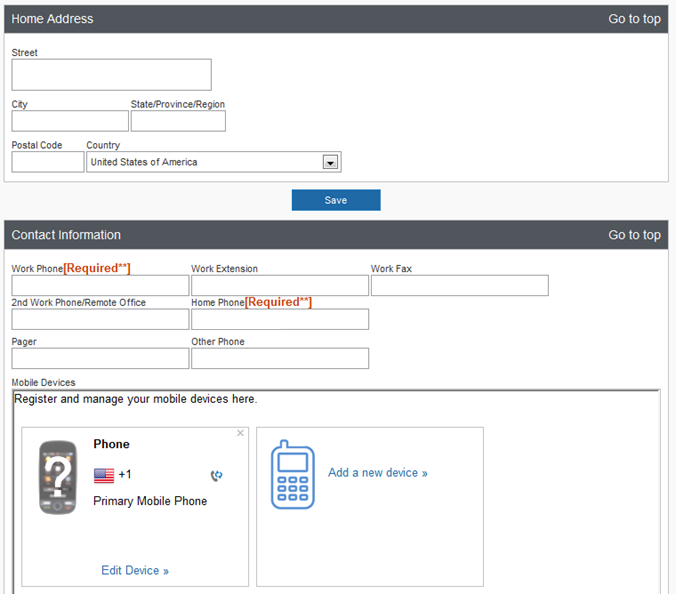 No action required
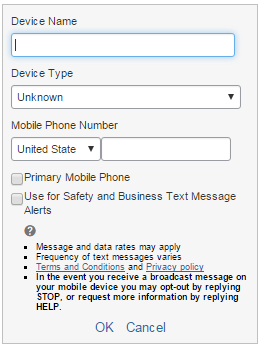 Example – My Profile – Personal Information
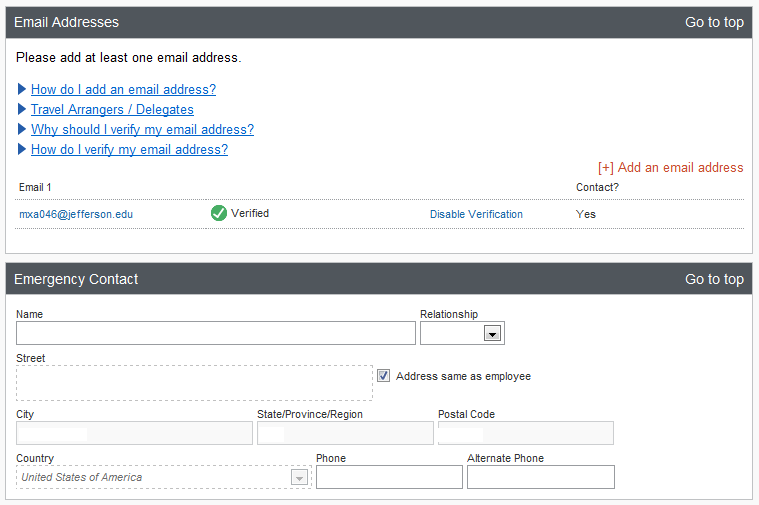 Add and verify your Jefferson email address
No action required – information is on file with Jefferson HR
Example – My Profile – Personal Information
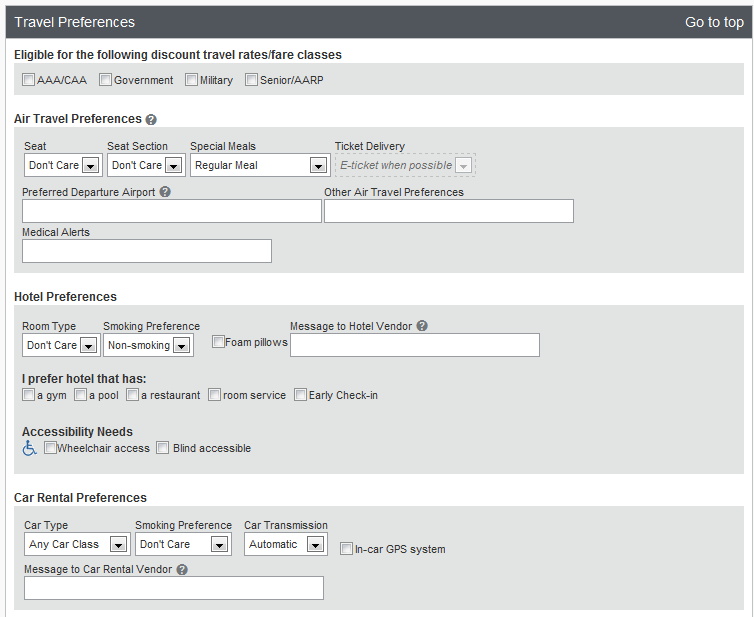 If you qualify for any of these discounts, check the corresponding box(es).
You may enter air/hotel/car rental preferences, but this information is not required
Example – My Profile – Personal Information
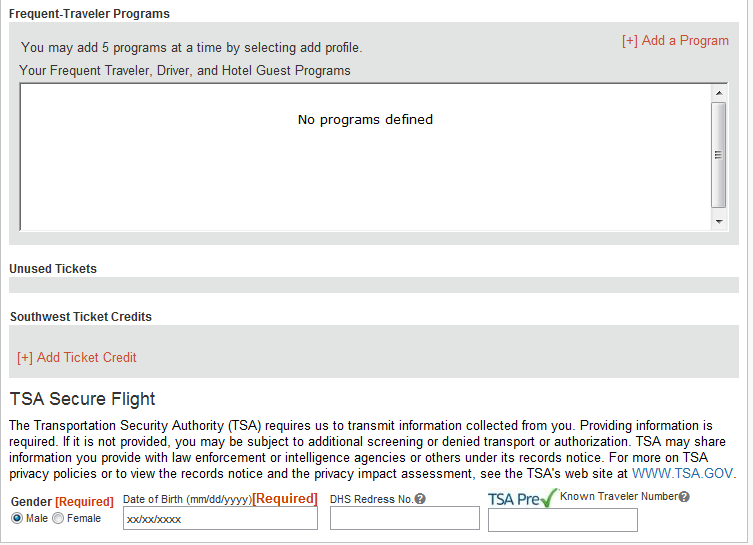 You may still earn frequent flyer/traveler awards when booking through Concur
 Click [+] Add a Program and enter the appropriate information
Select your gender and fill in your date of birth
Date of birth will be masked (xx/xx/xxxx) upon saving
 If you have a TSA Precheck known traveler number, you may enter it here
Example – My Profile – Personal Information
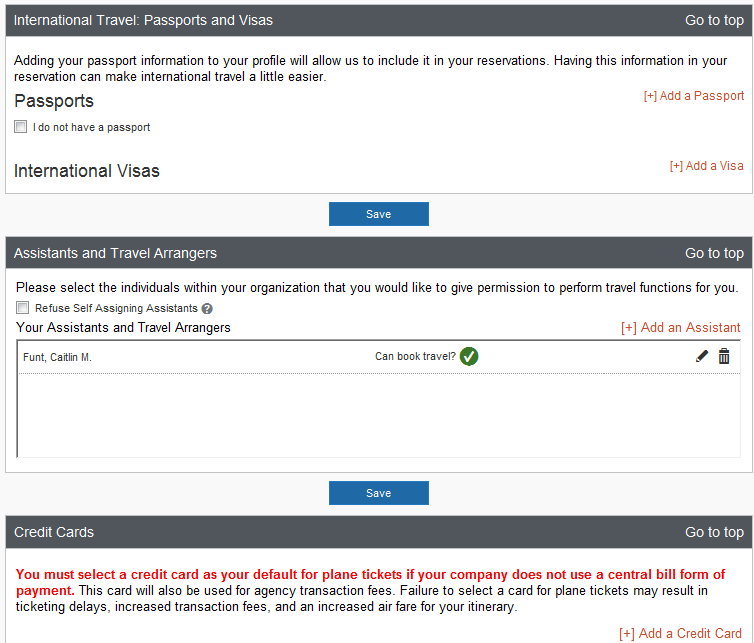 Configuring Individuals to Arrange Travel on your Behalf
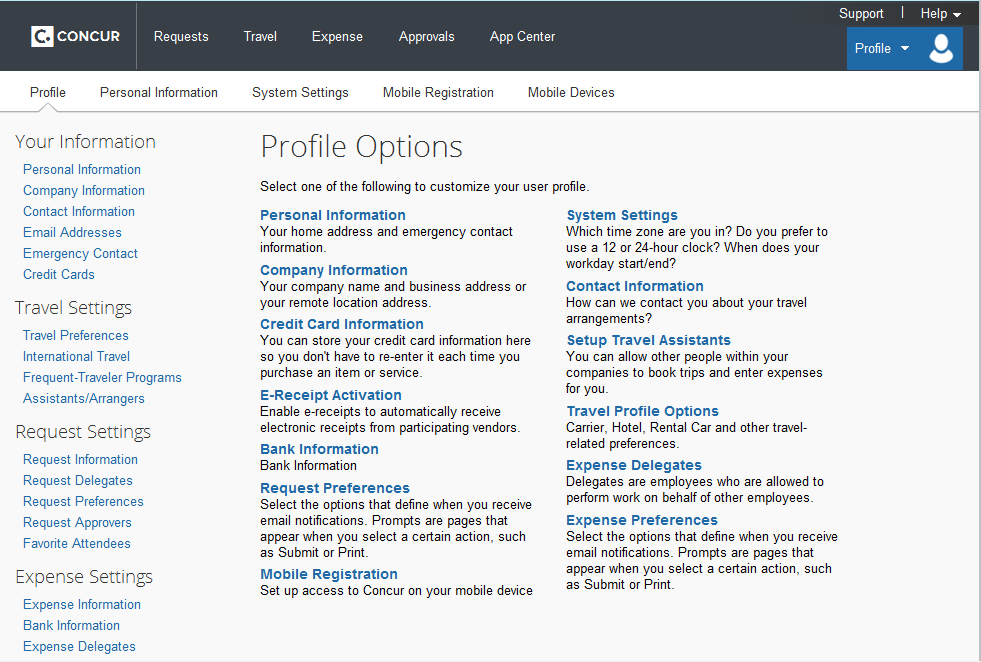 Click on  Assistants/ Arrangers
Configuring Individuals to Arrange Travel on your Behalf
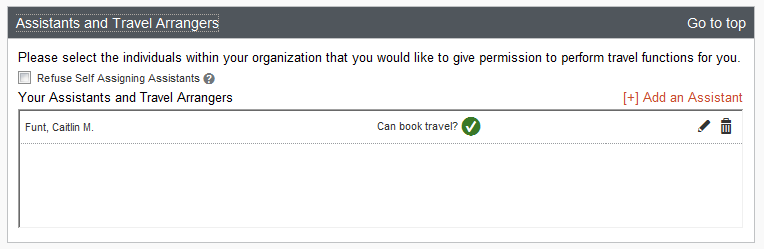 Click on  [+] Add an Assistant 
 A popup window will appear
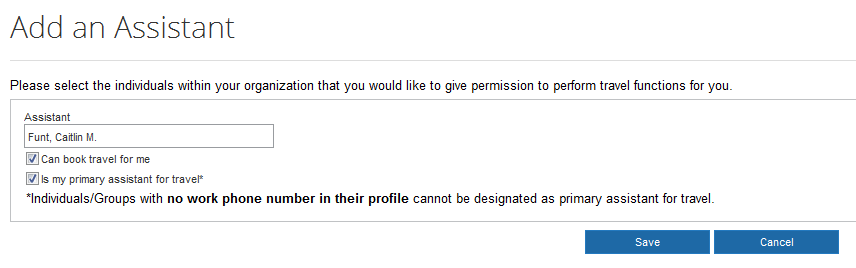 Enter travel arranger’s last name in the search box
 Check the appropriate boxes
Click SAVE
Configuring System Email Preferences
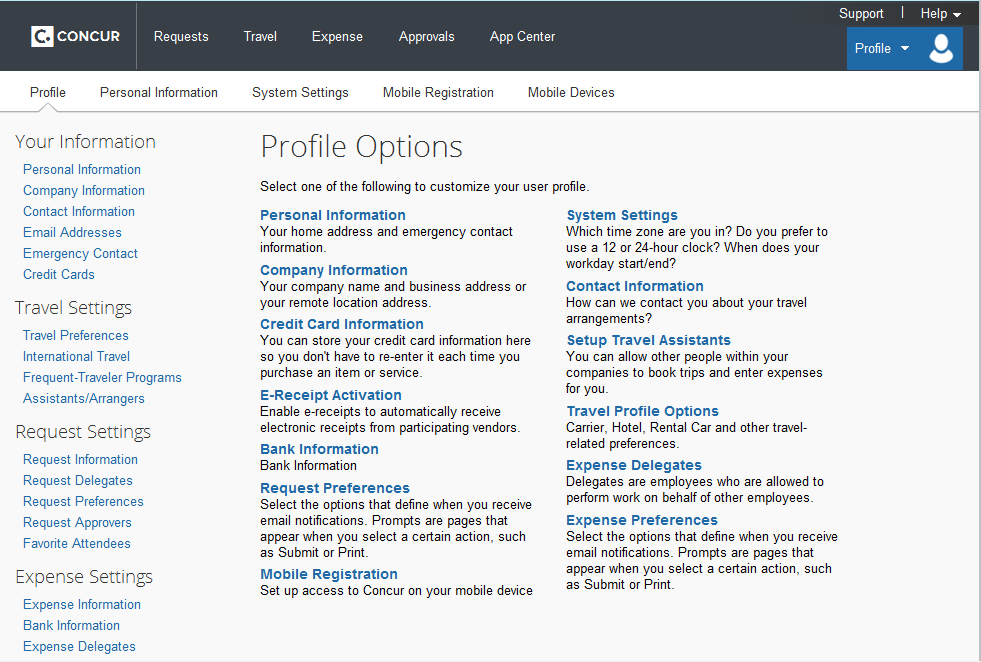 Click on  System Settings
Configuring System Email Preferences
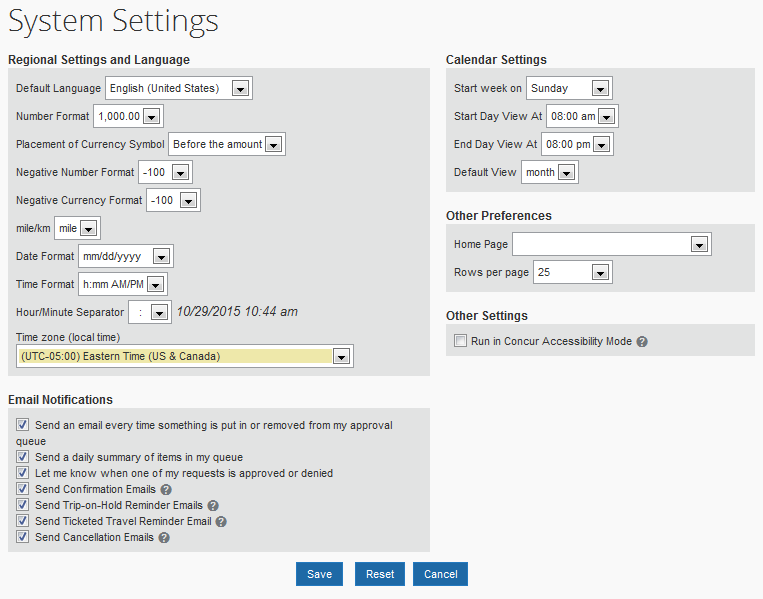 Indicate when you would (not) like to receive system-generated emails
Uncheck boxes to stop corresponding email notifications.
Configuring Individuals to Prepare, Submit, Review or Approve on your behalf
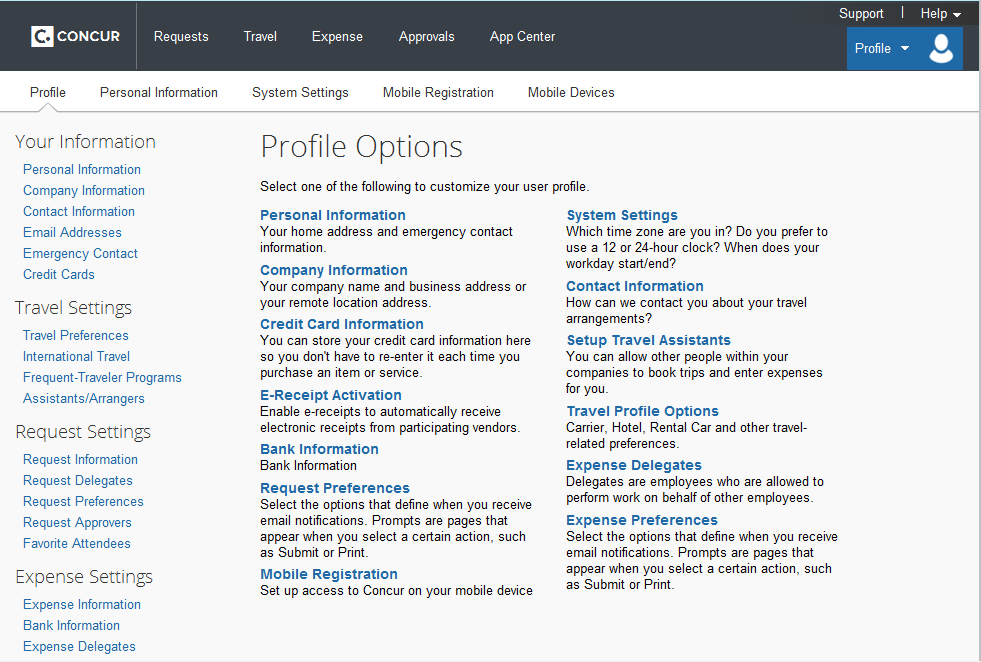 Click on  Expense Delegates
Configuring Individuals to Prepare, Submit, Review or Approve on your behalf
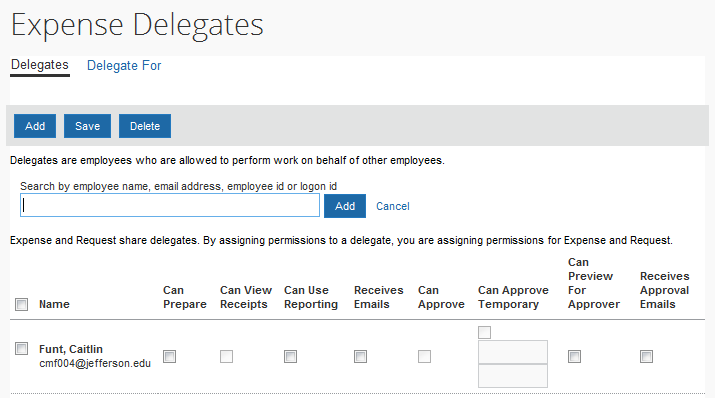 Click Add
 Begin typing the employee’s name
Click Add
Select the functions you would like the individual to perform on your behalf.
Permissions may be restricted by HR job role
Click Save